ארגון המחשב ומערכות הפעלה
אביב תשפ״ד
תרגול 2 – בתים וסיביות
[Speaker Notes: הנושא של היום וסרטון 3 בהרצאות- פרק 2.1 בספר הקורס]
תרגול קודם
מעברי בסיסים
לוגיקה פסוקית
מעבר מבסיסים שונים לבסיס 10
מעבר מבסיס 10 לבסיסים שונים- אלגוריתם
בסיס הקסדצימלי (בסיס 16)
מה זה פסוק?
קשרים לוגיים
התמרות בין אופרטורים
חוקי דה-מורגן
XOR באמצעות NOT, OR, AND
והיום... סיביות ובתים (bits and bytes)
אפשר לבנות מחשב באיזה בסיס שנרצה, הבעיה שבייצוג שהוא לא בינארי הרבה יותר קשה לחשב, לאגור מידע ולהעביר מידע
כל מידע שהמחשב מעבד- ניתן לייצג באמצעות 0 ו-1 (בבסיס 2)
נזכור- 1 בית (byte) = 8 סיביות (bits)
בהרצאה ראינו שלכל מחשב יש רוחב מילה - הגודל המוקצה למידע שמיוצג ע״י integer (כולל הכתובת).
פעם מחשבים היו ברוחב 4 בתים (32 סיביות), וכאשר נהפך לצפוף - כיום עובדים עם 8 בתים (64 סיביות)
[Speaker Notes: 8 בתים- מרחב כתובות גדול ממש, לא צריך את כל הזכרון הזה.
הזכרון מאורגן בבתים- לכל בית יש כתובת משלו, ויש הפרדה בין זכרון פיזי לוירטואלי. למשל, 2 פרטי מידע עם כתובת וירטואלית עוקבת אך בפיזי הן לא נמצאות באמת אחת ליד השנייה.
כל מילה רחוקה מהשנייה ב-4 או ב-8 בתים (לפי עבודה עם מחשב של32 או 64 סיביות)- הכתובת נמצאת בבית הראשון (אפשר לחשוב על זה כמו מערכים)]
לכל מחשב יש סדר שונה לארגון הזיכרון
הזיכרון מסודר לפי בתים- לכל בית יש כתובת משלו (מעין מערך ענקי)
נסתכל על המספר הבא: 0x01234567
כל ספרה תופסת 4 ביטים ועל כן 2 ספרות מהוות בית אחד (8 ביטים).
אפשר לסדר את הבתים בשני אופנים:
1. ה MSB בכתובת הראשונה - Big Endian


2. ה MSB בכתובת האחרונה - Little Endian


לא ניתן להסתמך על ארגון הזיכרון אם מייבאים קוד ממעבדים שונים!
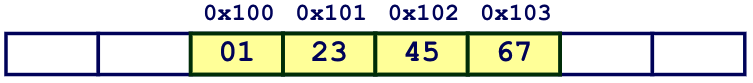 MSB
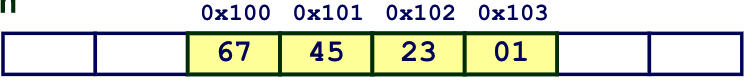 MSB
[Speaker Notes: עוד דוגמה:
0x01234567 ככה מייצגים מספר חוקי ב-C
Big endian= 87 65 43 21
Little endian= 21 43 65 87

עוד דוגמה:
עבור ה-int 27864 נציג את הסדר בזיכרון
מעבירים לייצוג הקסדצימלי- 0x6CD8 (לפי האלגוריתם שלמדנו בתרגול 1)אם עושים ב-little endian: D8--6C
אם עושים ב-big endian: 6C—D8]
אופרטורים
בשפת C- 0 הוא false וכל מספר אחר הוא true
אופרטורים לוגיים על true או  false-
! הוא not לוגי
&& הוא and לוגי
|| הוא or לוגי
אופרטורים על ביטים (bitwise operators):
& and		 | or		 ^ xor		 ~ not 		
זיזות << \ >> (בהמשך התרגול)		 חיבור \ חיסור (בתרגול הבא)
[Speaker Notes: דוגמה עבור not לוגי: (!13)=(!true)=false
אם היינו מסתכלים עבור ~ (not של ביטים)- היינו מסתכלים על הייצוג הבינארי של 13, עליו עושים ~, ואז מתרגמים חזרה  13=1101  ~(1101)=0010=2 (עבור ייצוג עם 4 ביטים)
דוגמה עבור and לוגי: (13&&0)=(true&&false)=false
דוגמה עבור or לוגי: (13||0)=(true || false)=true]
אופרטורים
[Speaker Notes: דוגמה עבור not לוגי: (!13)=(!true)=false
אם היינו מסתכלים עבור ~ (not של ביטים)- היינו מסתכלים על הייצוג הבינארי של 13, עליו עושים ~, ואז מתרגמים חזרה  13=1101  ~(1101)=0010=2 (עבור ייצוג עם 4 ביטים)
דוגמה עבור and לוגי: (13&&0)=(true&&false)=false
דוגמה עבור or לוגי: (13||0)=(true || false)=true]
אופרטורים
[Speaker Notes: דוגמה עבור not לוגי: (!13)=(!true)=false
אם היינו מסתכלים עבור ~ (not של ביטים)- היינו מסתכלים על הייצוג הבינארי של 13, עליו עושים ~, ואז מתרגמים חזרה  13=1101  ~(1101)=0010=2 (עבור ייצוג עם 4 ביטים)
דוגמה עבור and לוגי: (13&&0)=(true&&false)=false
דוגמה עבור or לוגי: (13||0)=(true || false)=true]
פעולות זיזה (shifting operations)
ישנם שני סוגי זיזות:
זיזה שמאלה
זיזה ימינה
לוגית
אריתמטית
זיזה שמאלה x<<y
זיזה ימינה x>>y
[Speaker Notes: למה? כי רוצים שהמספר ישמור על הסימן שלו (+ או – )]
זיזה ימינה x>>y
נבצע זיזה לוגית x>>2  עבור  x=x7*27+…+x1*21+x0*20
קיבלנו: x>>2 = x7*25+…+x2*20
נשווה לחלוקה ב-22:
קיבלנו: x / 22 =x7*25+…+x2*20+x1*2-1+x0*2-2

זו אותה התוצאה, אחרי שמעגלים את השבר מטה
בואו נבנה פונקציה
[Speaker Notes: מה הסיבוכיות? O(x)
int pow2plus4(int x)
{
Int temp=1;
for (int i=0; i<x; i++)
{
temp=temp*2;
}
temp=temp+4;
return temp;
}]
בואו נבנה פונקציה
int pow2plus4(int x)
{
Int temp=1;
for (int i=0; i<x; i++)
{
	temp=temp*2;
}
temp=temp+4;
return temp;
}
מה הסיבוכיות? O(x)
[Speaker Notes: מה הסיבוכיות? O(x)
int pow2plus4(int x)
{
Int temp=1;
for (int i=0; i<x; i++)
{
temp=temp*2;
}
temp=temp+4;
return temp;
}]
בואו נבנה פונקציה
[Speaker Notes: מזכיר לנו משהו?
זיזה שמאלה!
נשווה לפרמטרים שלמדנו בזיזה שמאלה- a<<b  a*2^b  a=1, b=x  1<<x
בעצם אנחנו מזיזים את 1 שמאלה x פעמים.

מה הסיבוכיות? O(1) 
int pow2plus4( int x )
{
return (1<<x)+4;
}]
תזכורת מההרצאה
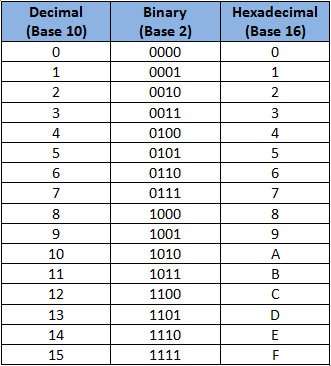 תרגיל 1
0x503C + 0x8

0x503C – 0x40

0x503C + 64

0x50EA – 0x503C
*אתר שימושי: 
https://madformath.com/calculators/digital-systems/digital-systems-calculators
[Speaker Notes: 0x503C + 0x8= 0x5044

0x503C – 0x40= 0x4FFC

0x503C + 64= 0x507C

0x50EA – 0x503C= 0x00AE]
תרגיל 1 - פתרון
0x503C + 0x8 = 0x5044

0x503C – 0x40 = 0x4FFC

0x503C + 64 = 0x507C

0x50EA – 0x503C = 0x00AE
[Speaker Notes: 0x503C + 0x8= 0x5044

0x503C – 0x40= 0x4FFC

0x503C + 64= 0x507C

0x50EA – 0x503C= 0x00AE

דרך פתרון לתרגיל השני:
להמיר לבינארי ולעשות חיסור (השאלה זה העברה של 2 דצימלי)
לעשות חיסור ישיר בהקסה. השאלה זה 16 דצימלי]
תרגיל 2
תרגיל 2 - פתרון